Millennium High SchoolAgenda Calendar
10/13/16
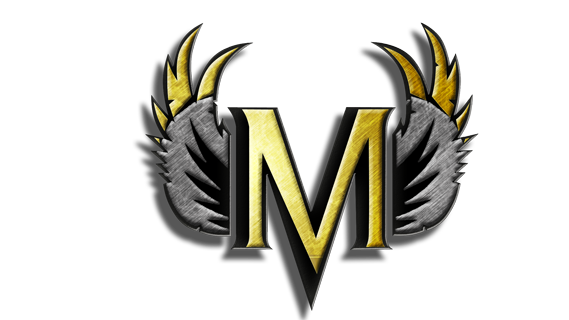 “It’s the little details that are vital. Little things make big things happen.” 
— John Wooden
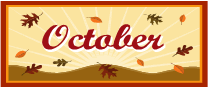